Beter beheer dankzij datastandaarden
Eric Oosterom, Stichting RIONED
Programmamanager Data & Standaardisatie

24 november 2022, Mous & I-Real klantendag
Wat is Stichting RIONED?
Kenniscentrum (sinds 1987)
Maker en beheerder van standaarden
Belangenbehartiger

Namens, met, voor en door de leden
11 mensen en een flexibele schil
€ 2,5 miljoen budget
Stedelijk water / rioleringAlle infrastructuur die nodig is voor gemeentelijke watertaken: inzameling, transport en verwerking hemelwater, grondwater en afvalwater
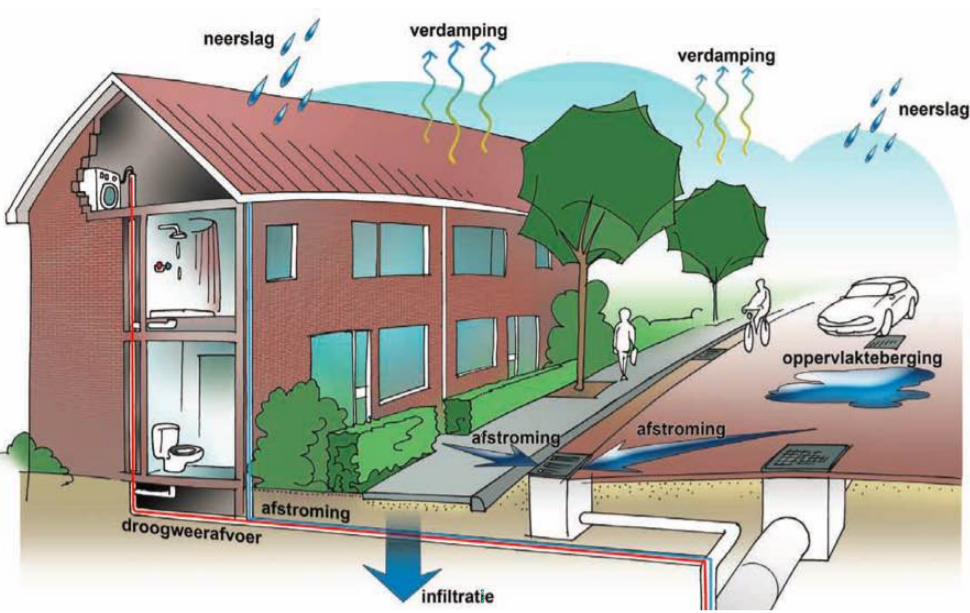 Maatschappelijke doelen bereiken met infrastructuur en beheer ervan
Informatie/data cruciaal!
Eenduidig
Goed
Volledig
Actueel
Beschikbaar
Elke 1% doelmatiger =
Riolering: €16 miljoen / jaar
BOR: 80 miljoen / jaar
Dataketen: teveel gaat verloren
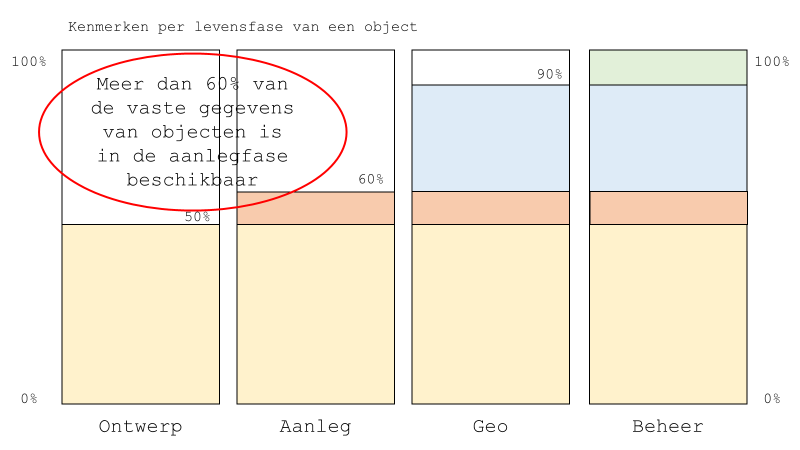 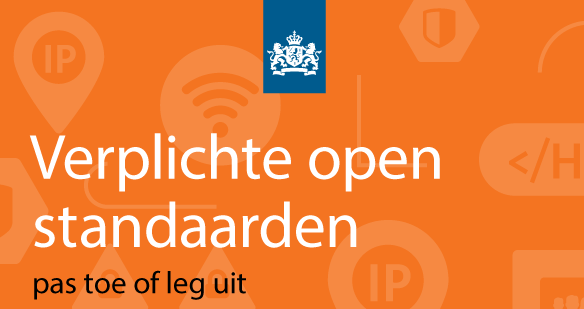 Gegevenswoordenboek Stedelijk Water
Toepassingsgerichte uitwisselstandaard 
Verplichte open standaard
Data en toepassingen gescheiden: Data bij de bron, gestructureerd, getoetst en zo mogelijk open
Hoog semantisch model (ontologie, linked data): 
objecten, netwerk
conditie
processen
domeinkennis 
kwaliteitseisen / validatie
uitwisselformaten
presentatieformaten
conversies
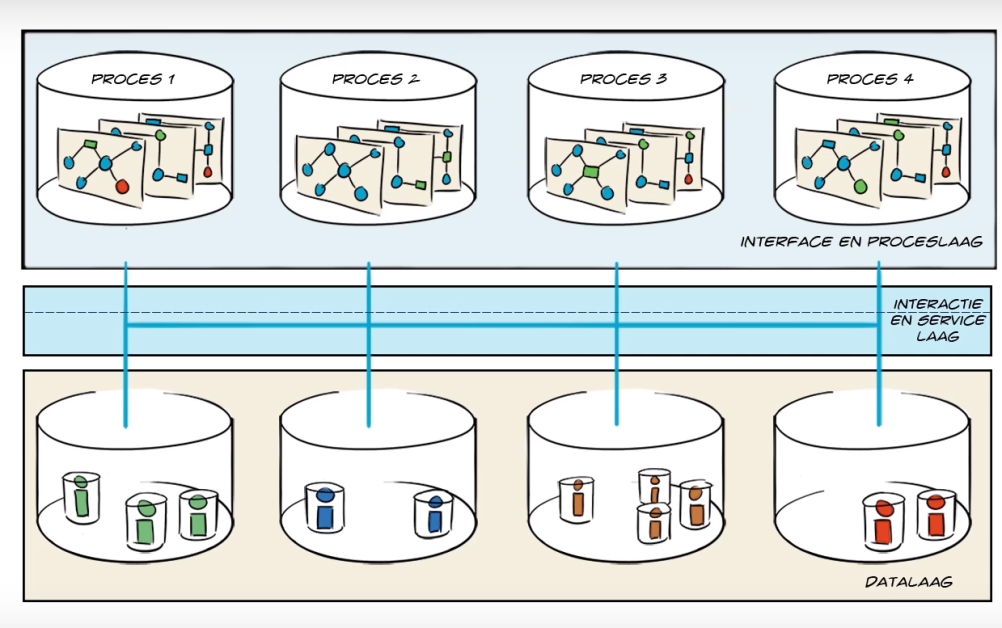 Raadplegen: https://data.gwsw.nl
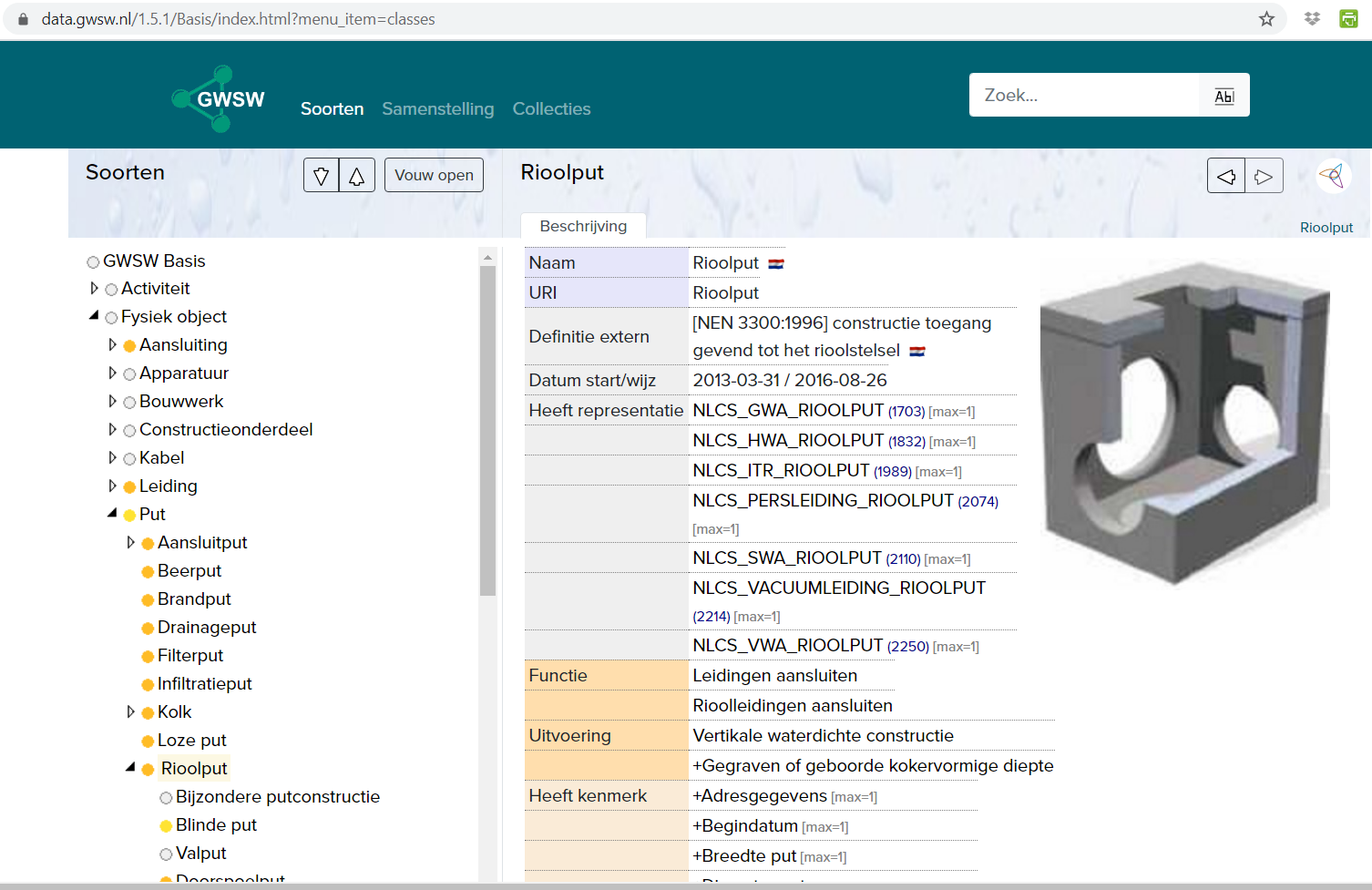 Toepassen: https://apps.gwsw.nl
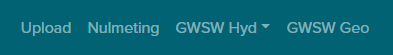 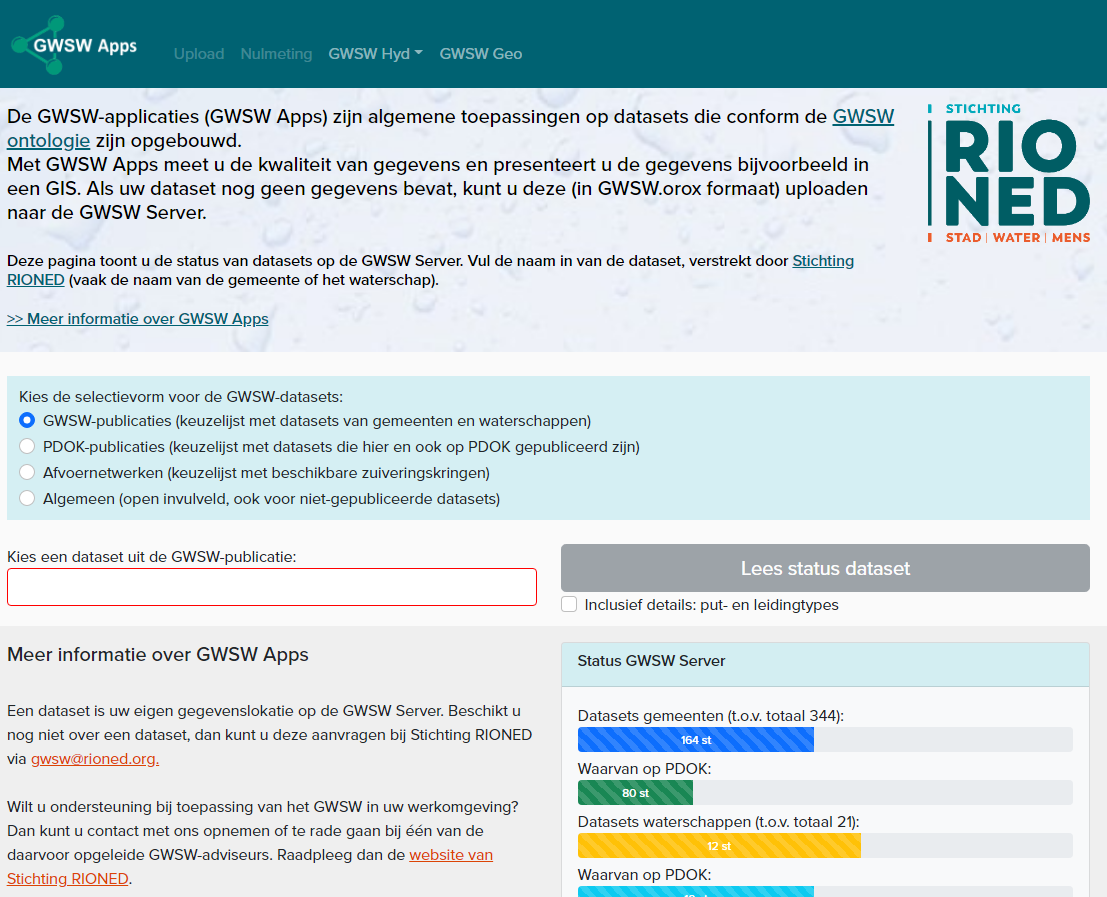 https://apps.gwsw.nl, tabblad Geo
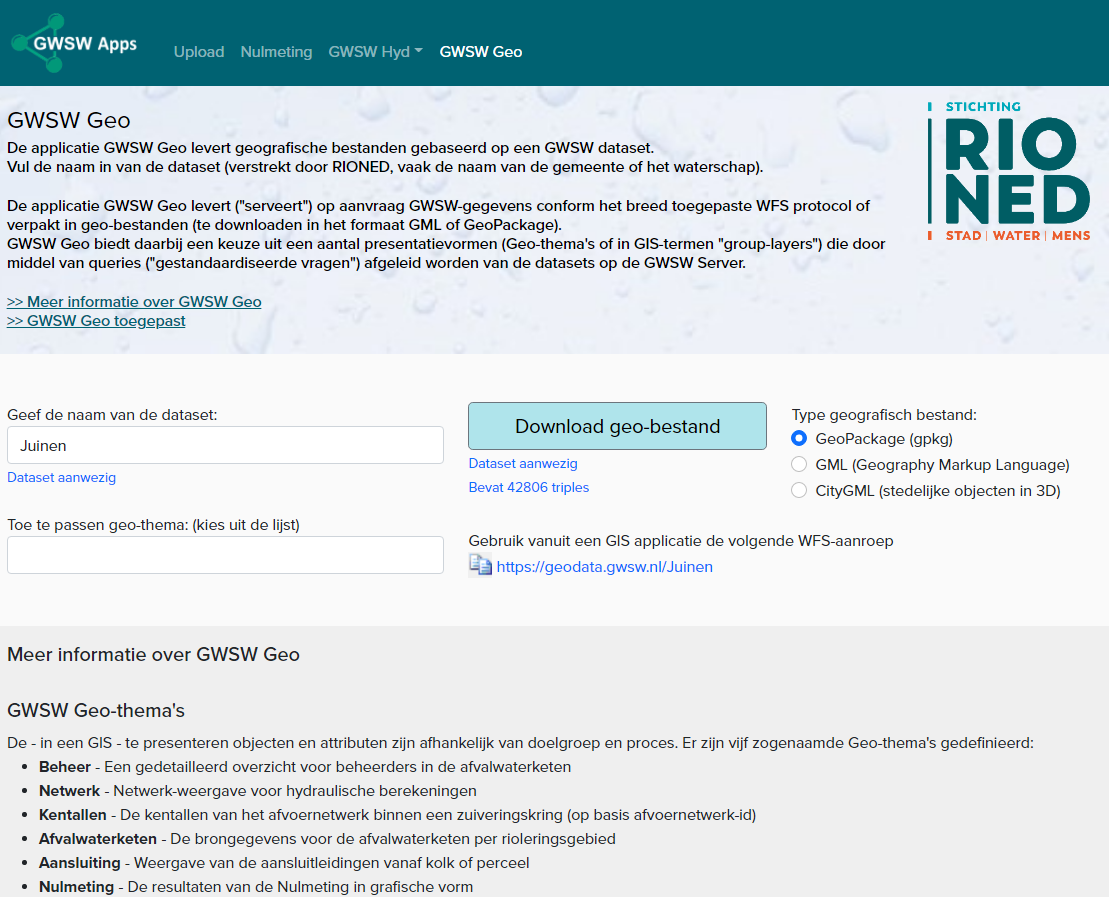 Rioolbeheerdata openbaar (!?)
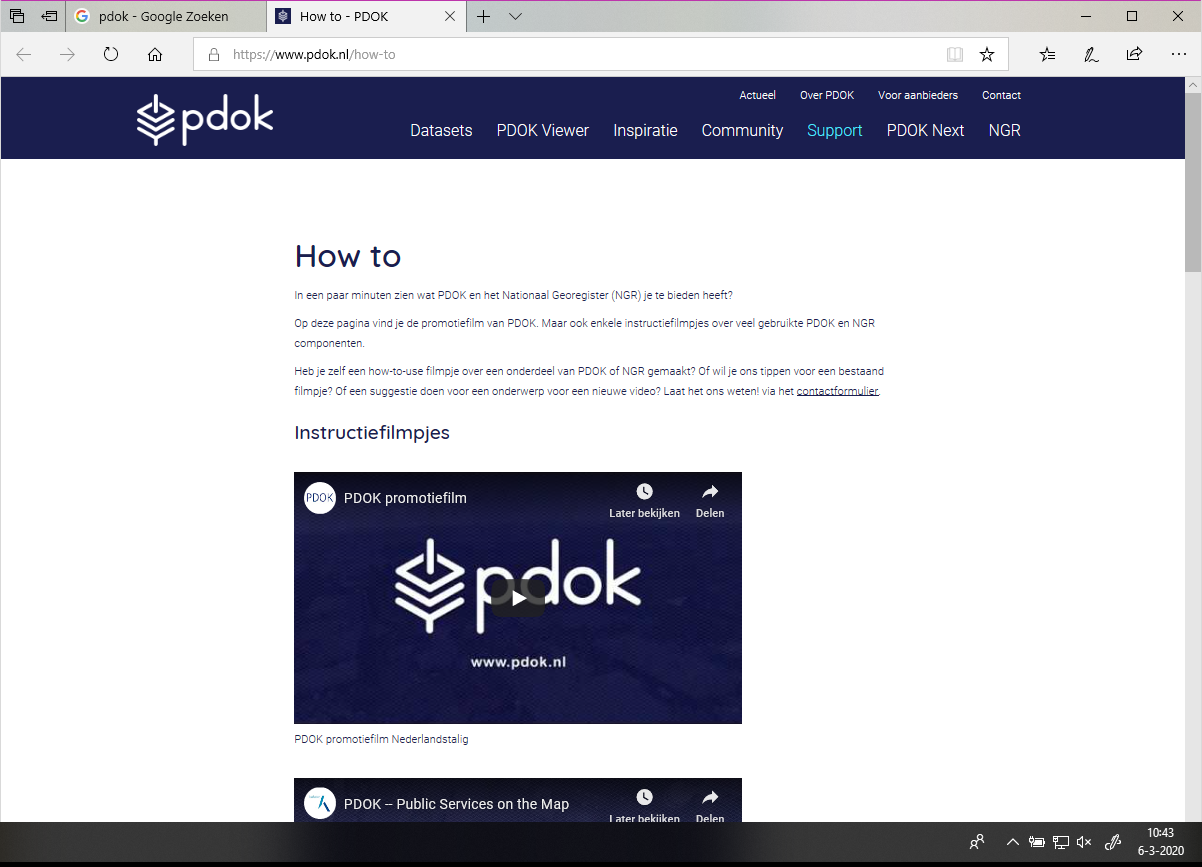 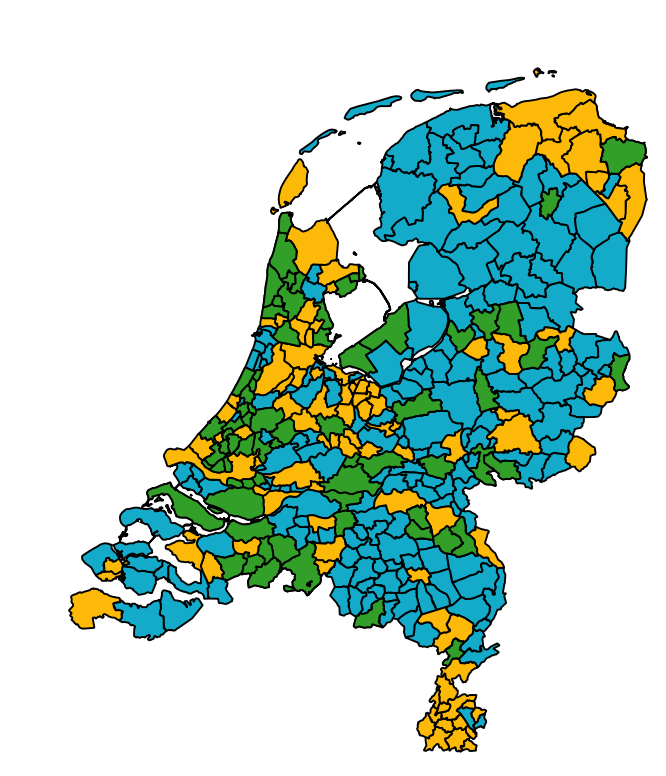 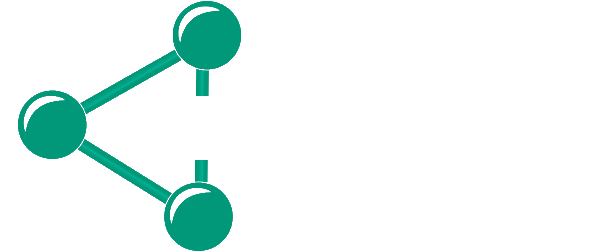 server
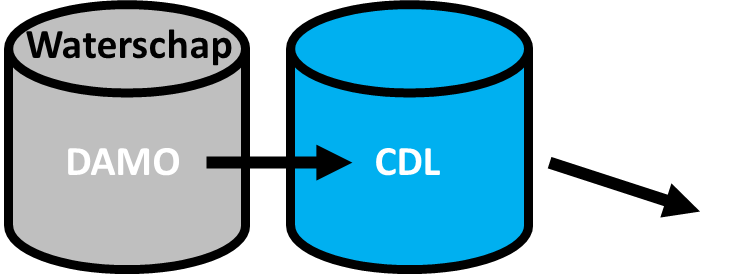 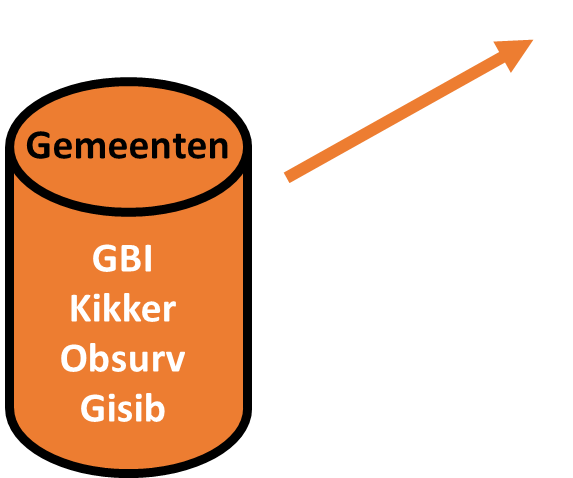 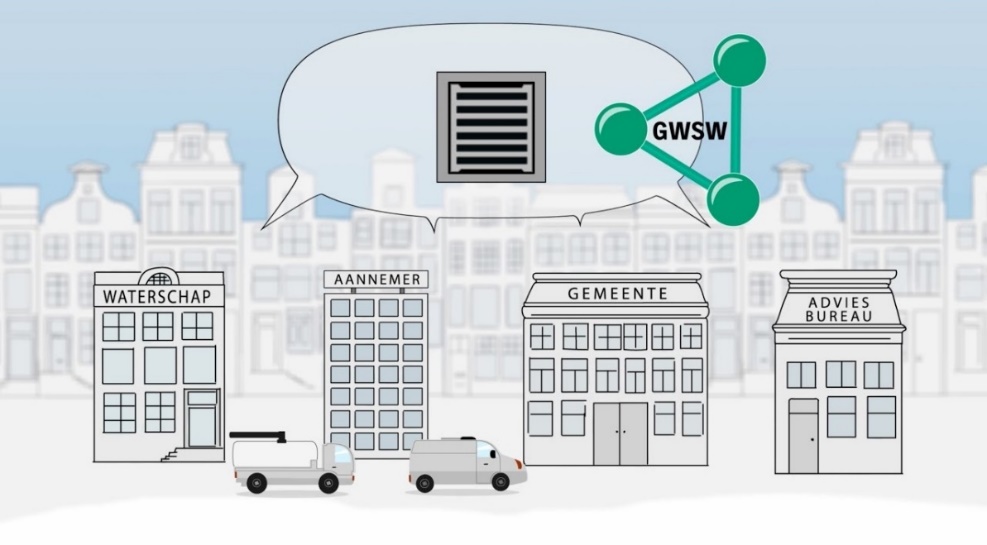 Ontsluiting via PDOK
Diverse kaartlagen, binnenkort ook aansluitleidingen
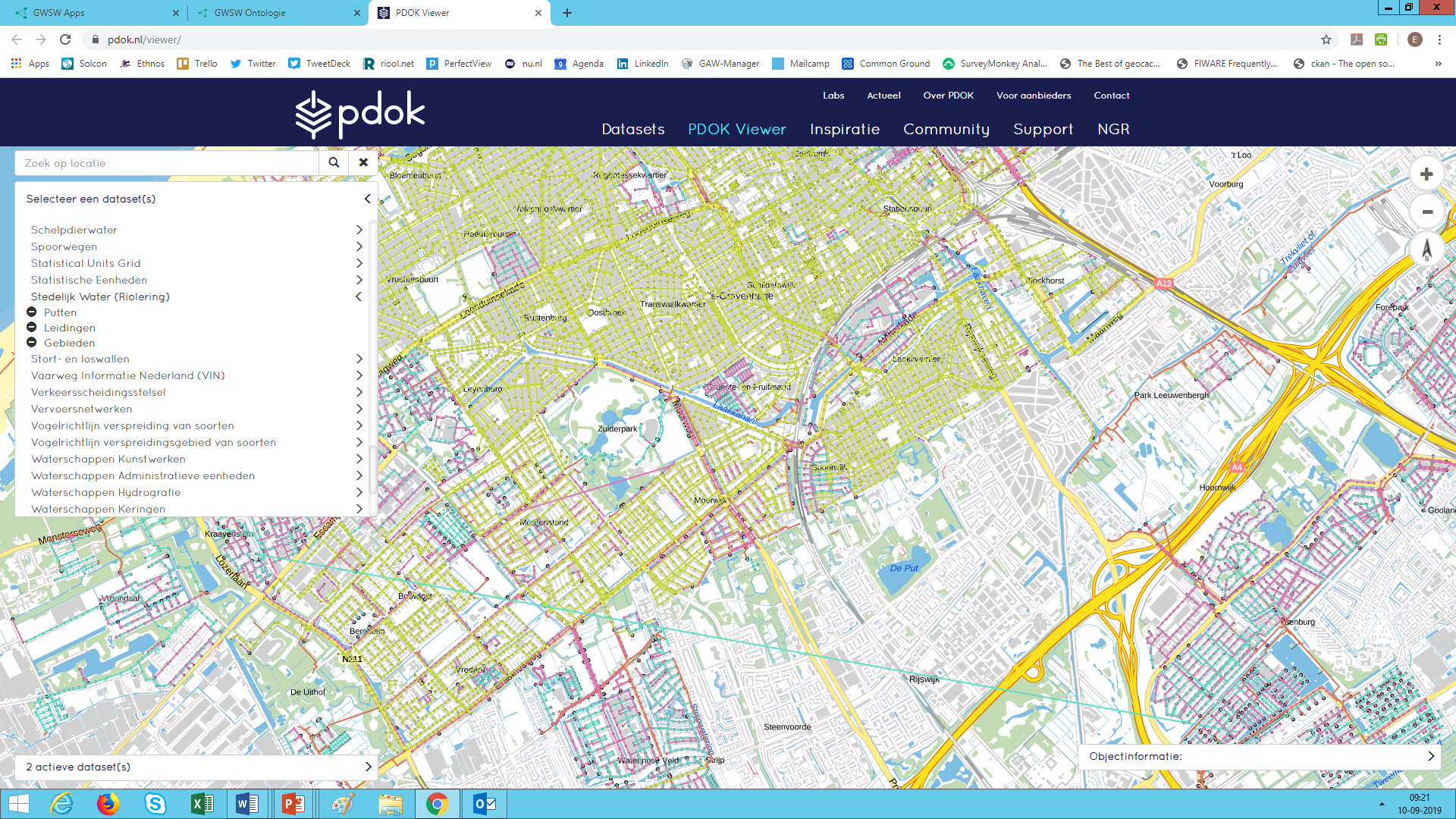 En dat leidt tot toepassingen!
BGT en ‘PDOK-riolering’ als basis voor systeeminzicht
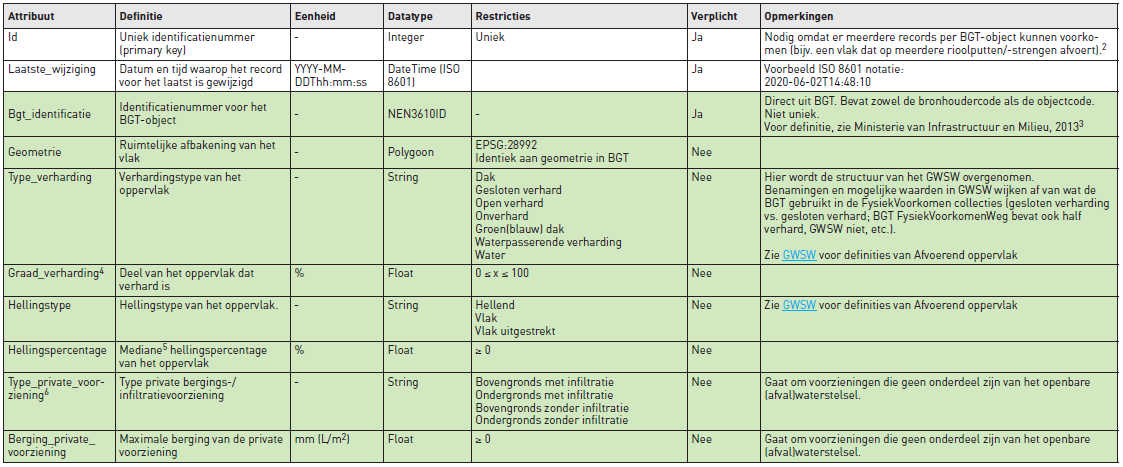 BGT-inlooptabel
Wit: Gegevens over de registratie
Groen: Eigenschappen oppervlak die invloed hebben op volume water dat tot afstroming zal komen
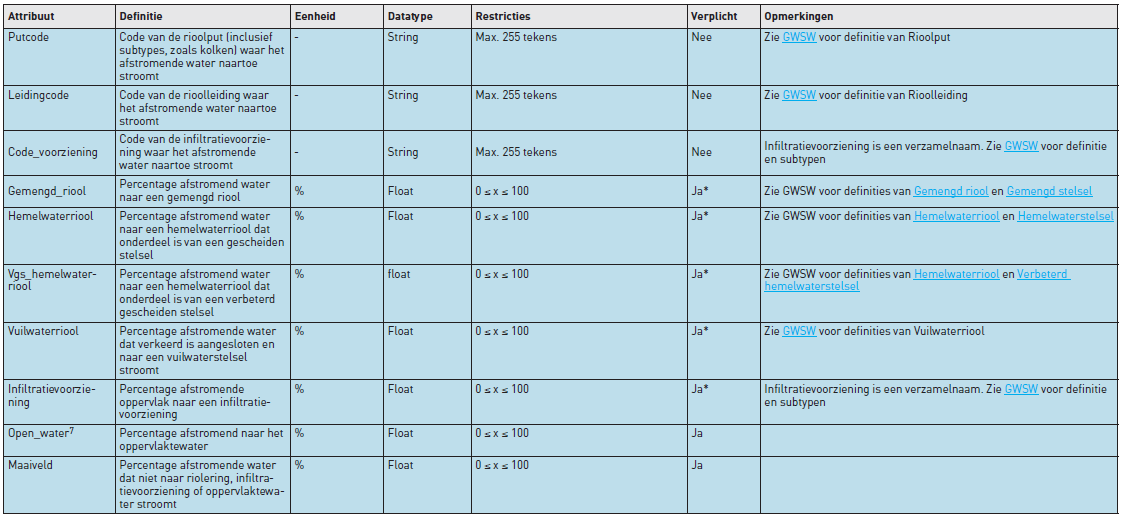 BGT-inlooptabel (2)
Blauw: Doellocatie afstromend water
BGT-inlooptool
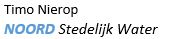 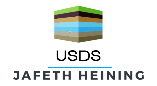 Geautomatiseerd inschatten welk oppervlak naar welke bestemming afstroomt o.b.v. databronnen BGT en GWSW-conforme rioleringsdata PDOK








QGIS: Via de plugin-manager van QGIS
ArcGIS: Via https://github.com/nens/bgt-inlooptool/releases
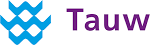 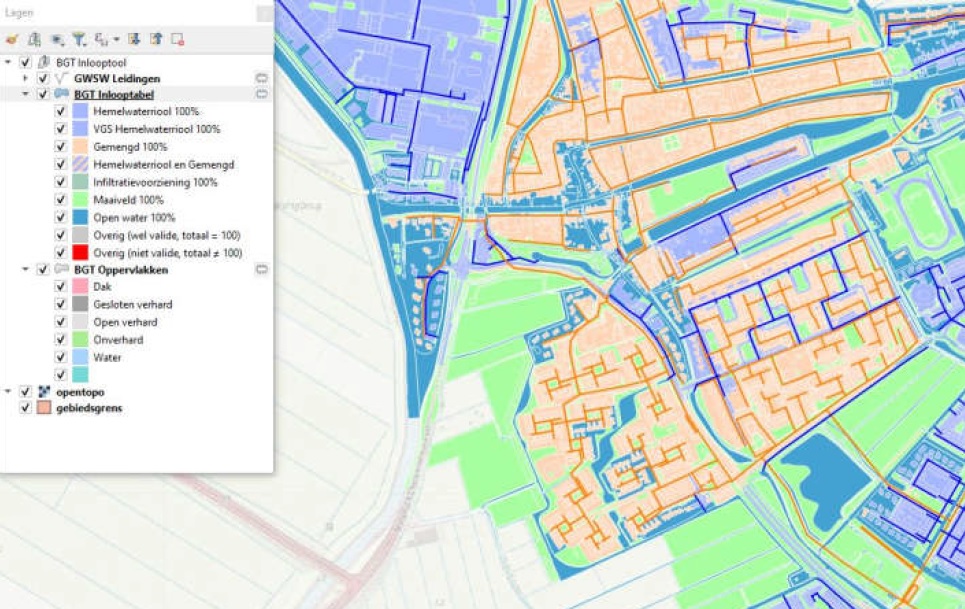 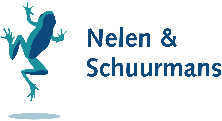 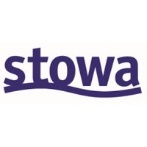 Kentallen / afvalwaterprognoses
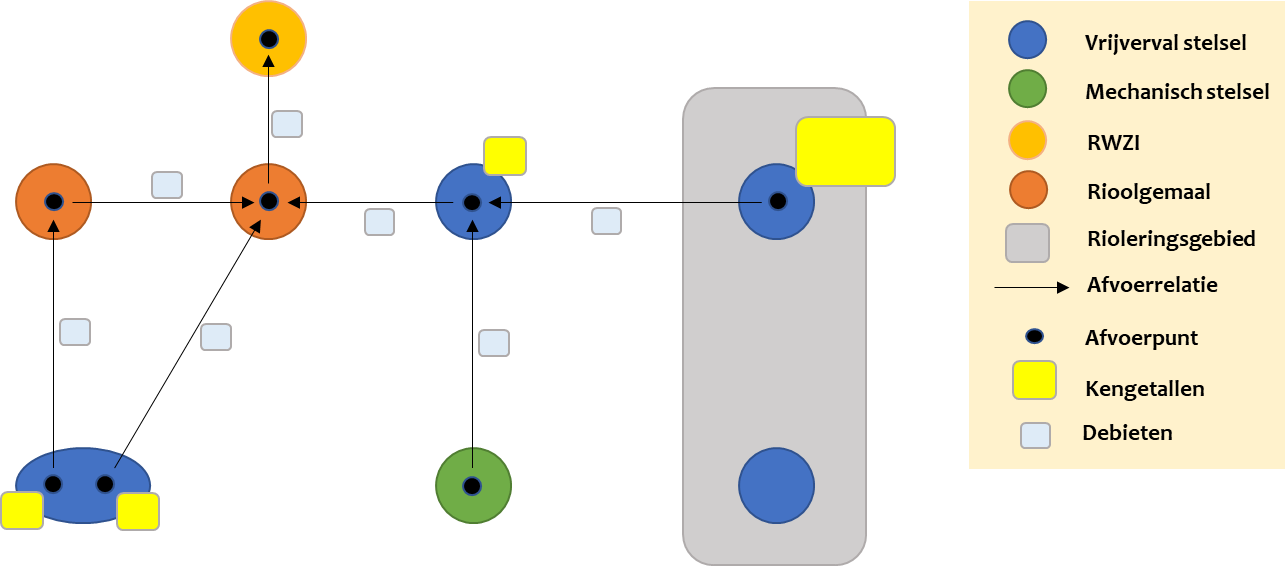 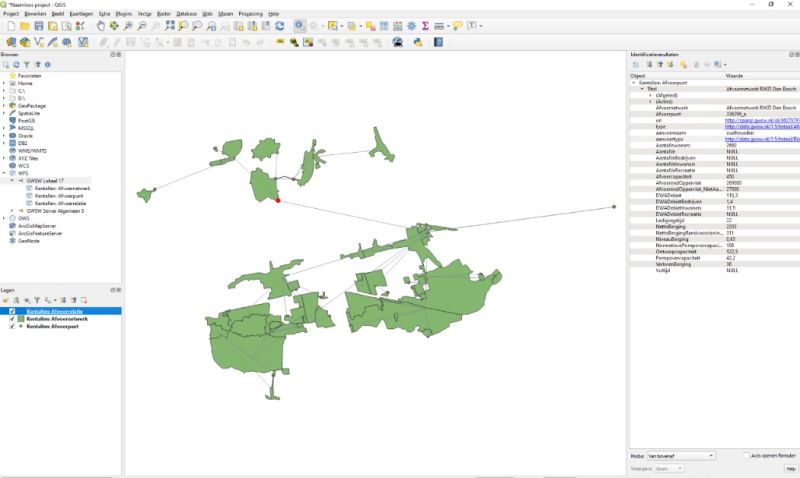 Afvoernetwerken (gem+ws) opbouwen en doorrekenen met (toekomstige) hemel- en afvalwaterbelastingen
Datavoorziening Energietransitie Gebouwde Omgeving (DEGO)
https://dego.vng.nl
Ondersteunt gemeenten bij beleid, Transitievisie Warmte en uitvoeringsplan
Complexiteitskaart ondergrond
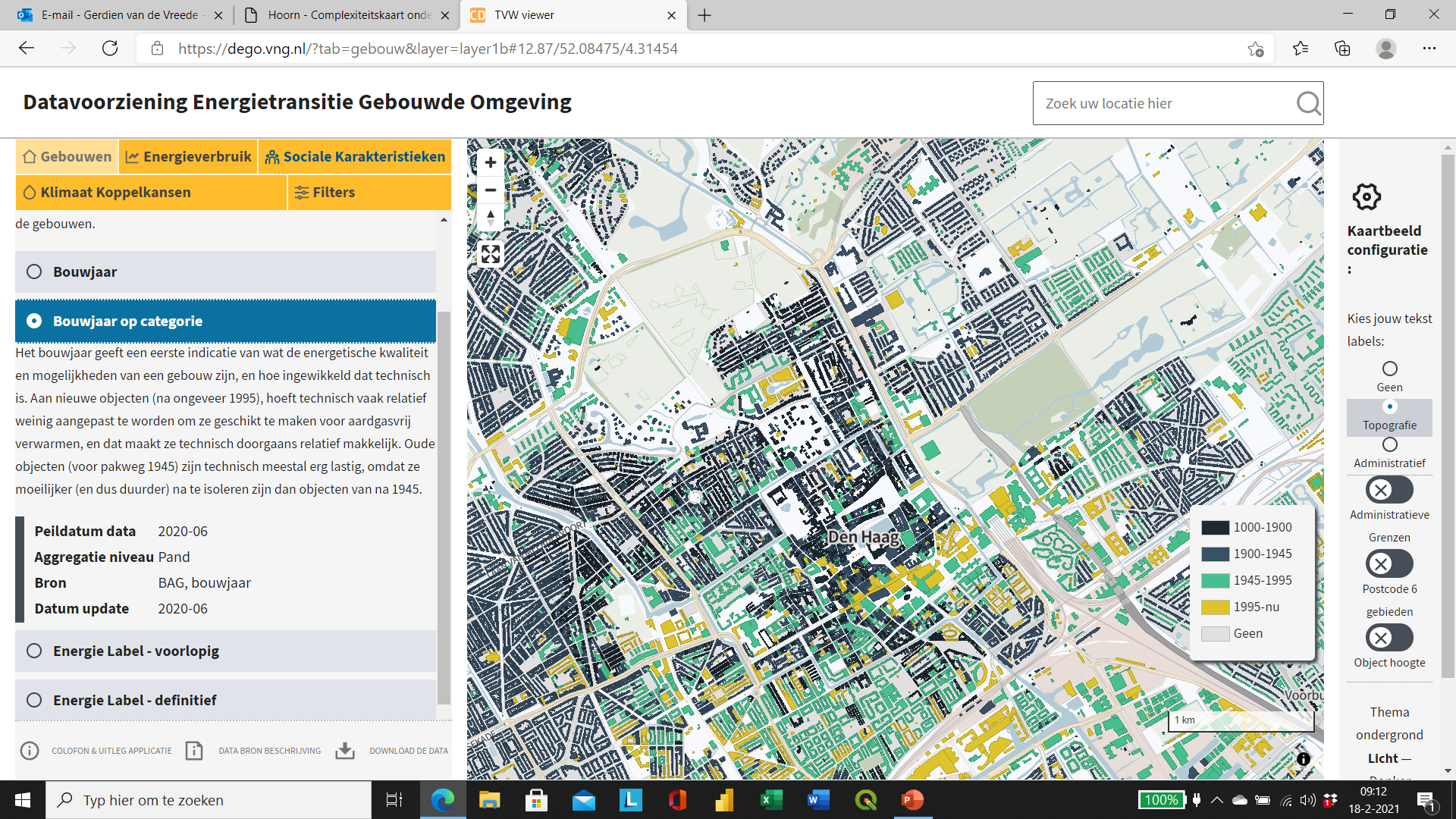 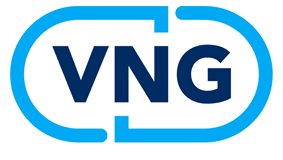 Hoe ouder, hoe kansrijker bij energietransitie (PAW)
Vuistregelkaart riolering
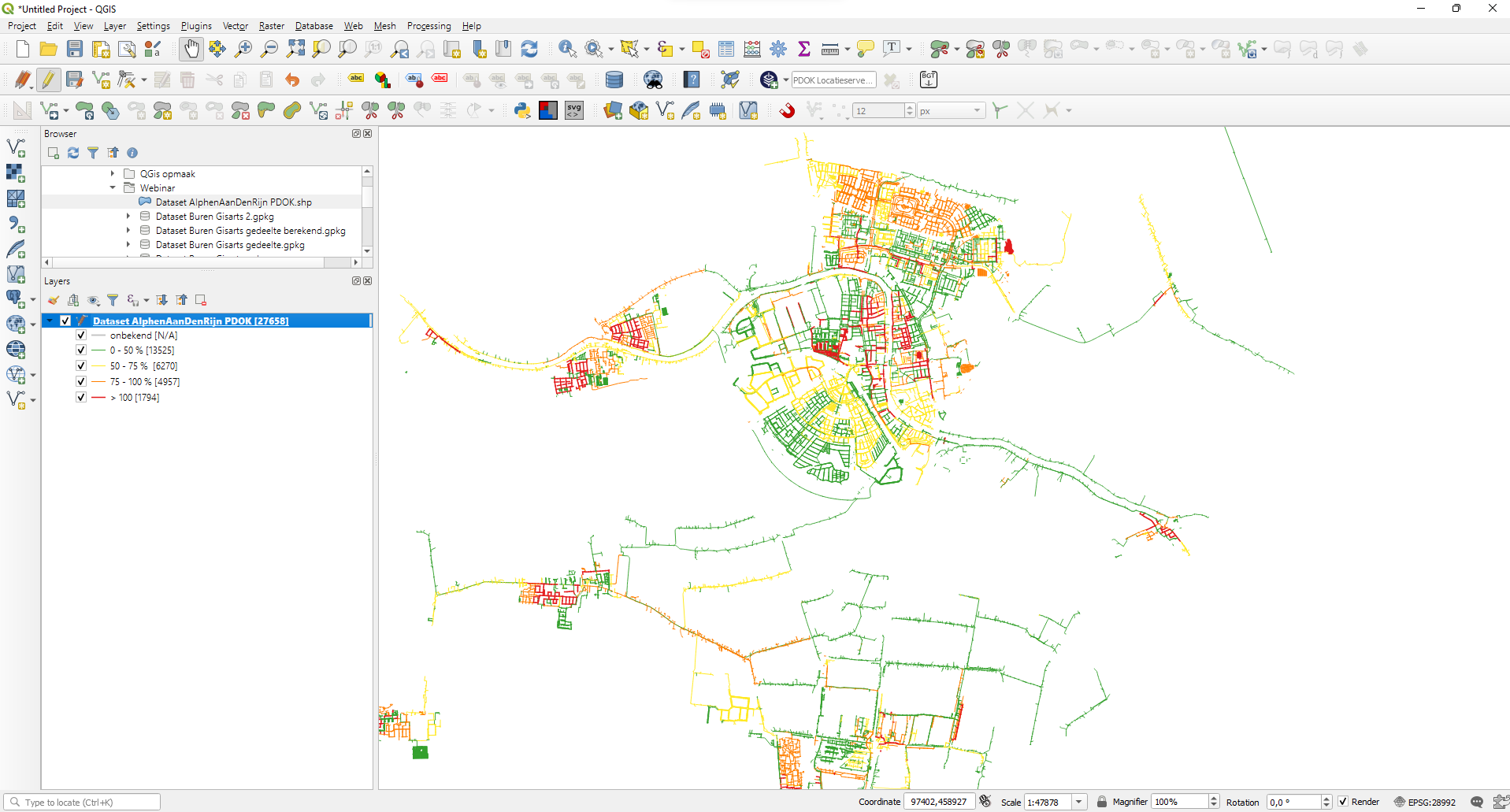 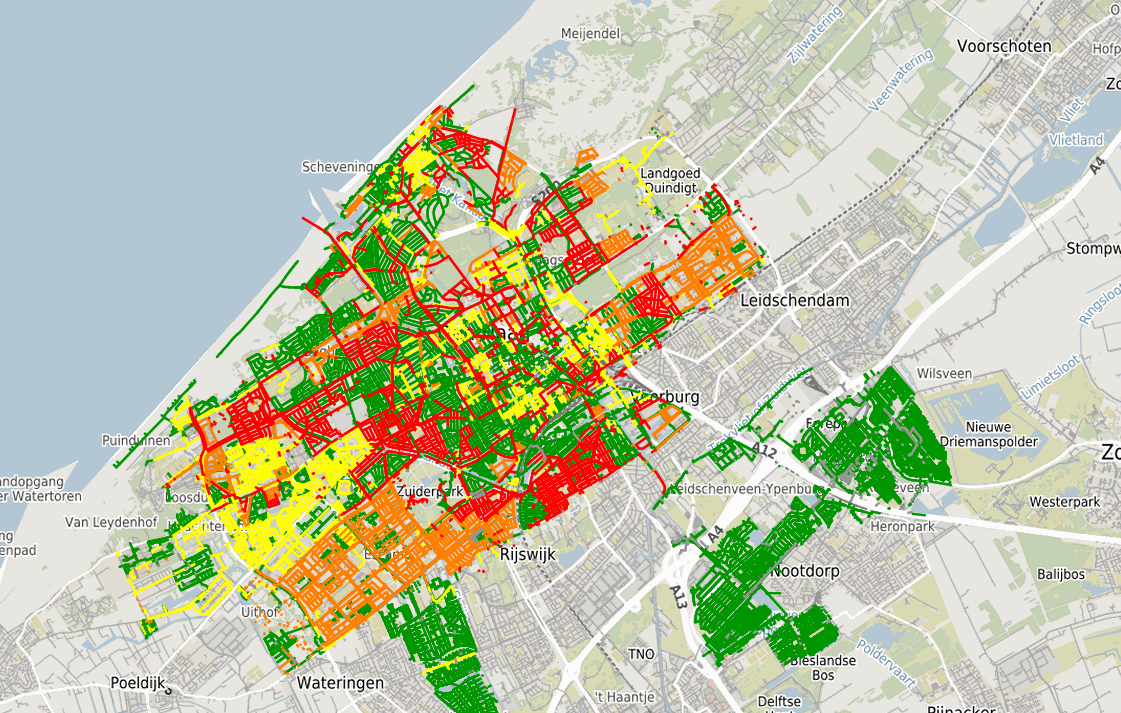 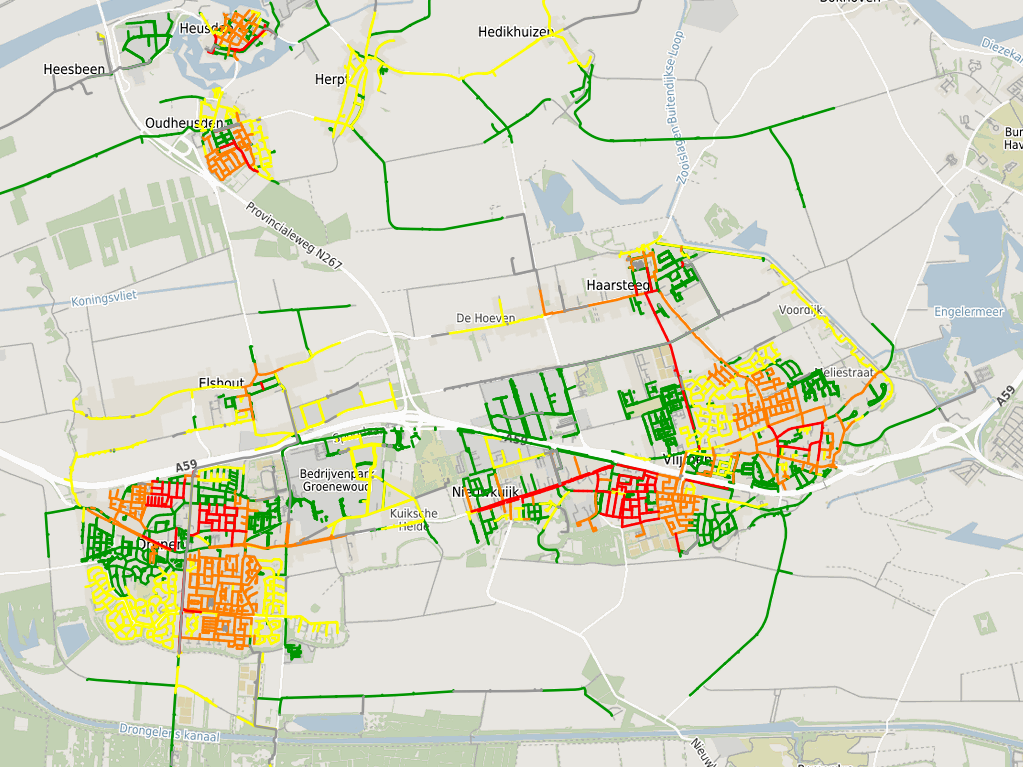 Afstemming in 3D
Dankzij sectorale informatievoorziening enhoogwaardige datastandaarden >> PDOK in 3D?
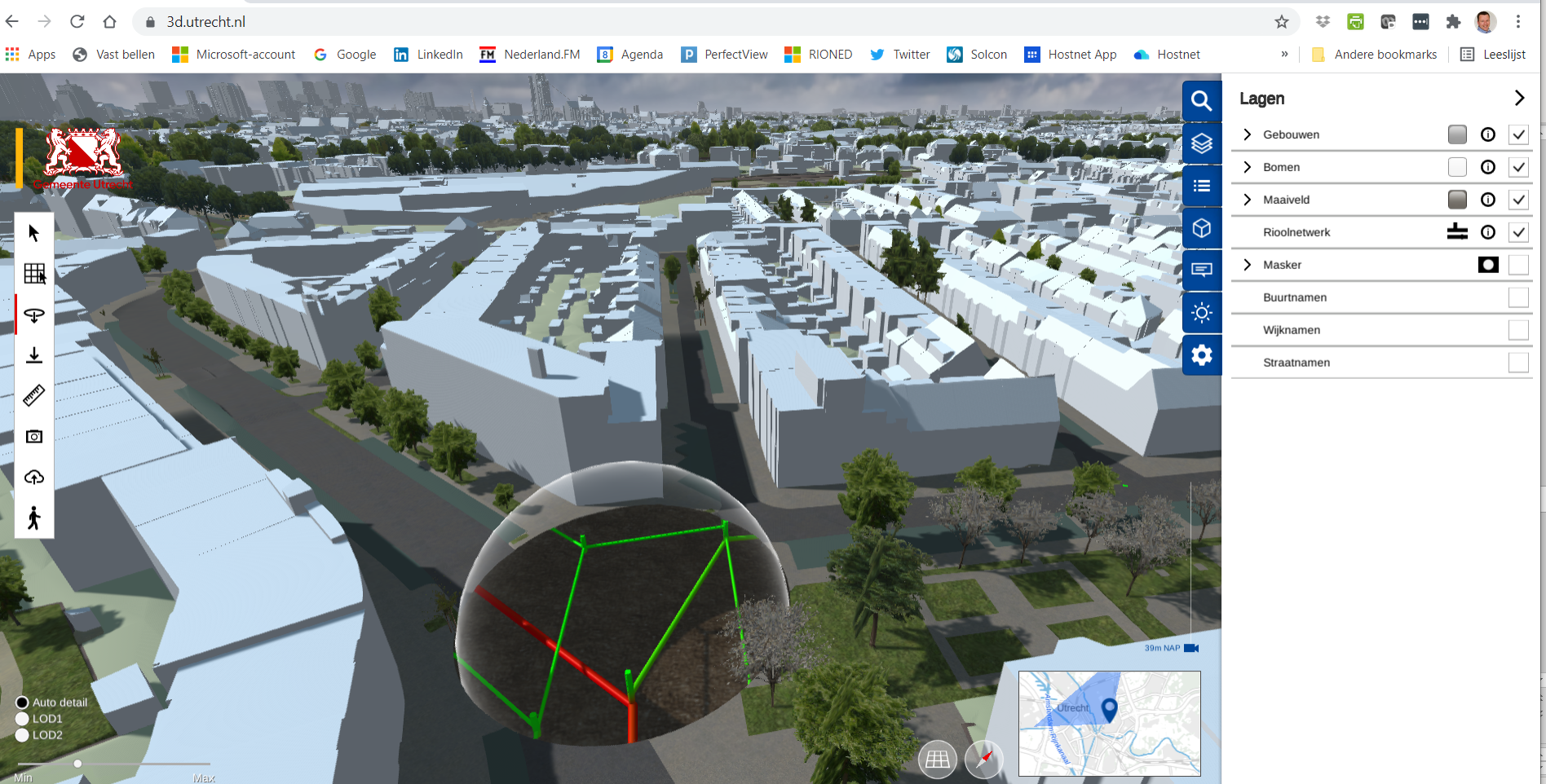 Kortom: wat kun je nu (extra)?
Beheerbestand =
Basis voor GIS, systeemanalyse, WIBON, SOR, projecten, toezicht/projectvoorbereiding, …
Informatiebron voor de buitenwereld (PDOK)
Rekenmodel
3D model (digital twin)
Automatisch te actualiseren met revisies
Basis voor vastlegging en analyse van inspecties en onderhoudsmaatregelen
Basis voor integraal afstemmen & programmeren
In opbouw: BORius
Beheer Openbare Ruimte informatie- en uitwisselstandaard(en)
CROW en Stichting RIONED met groeiende coalitie
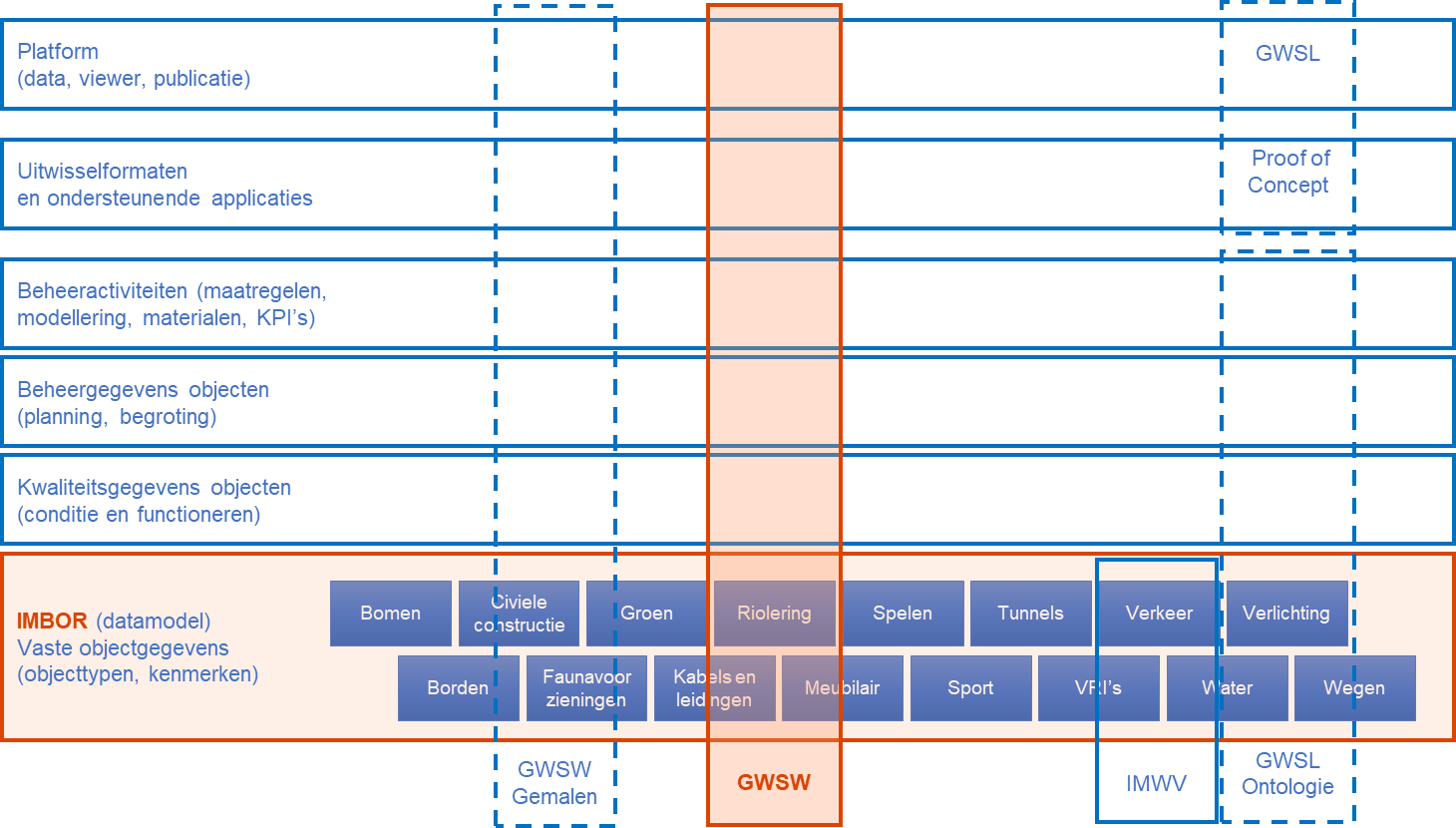 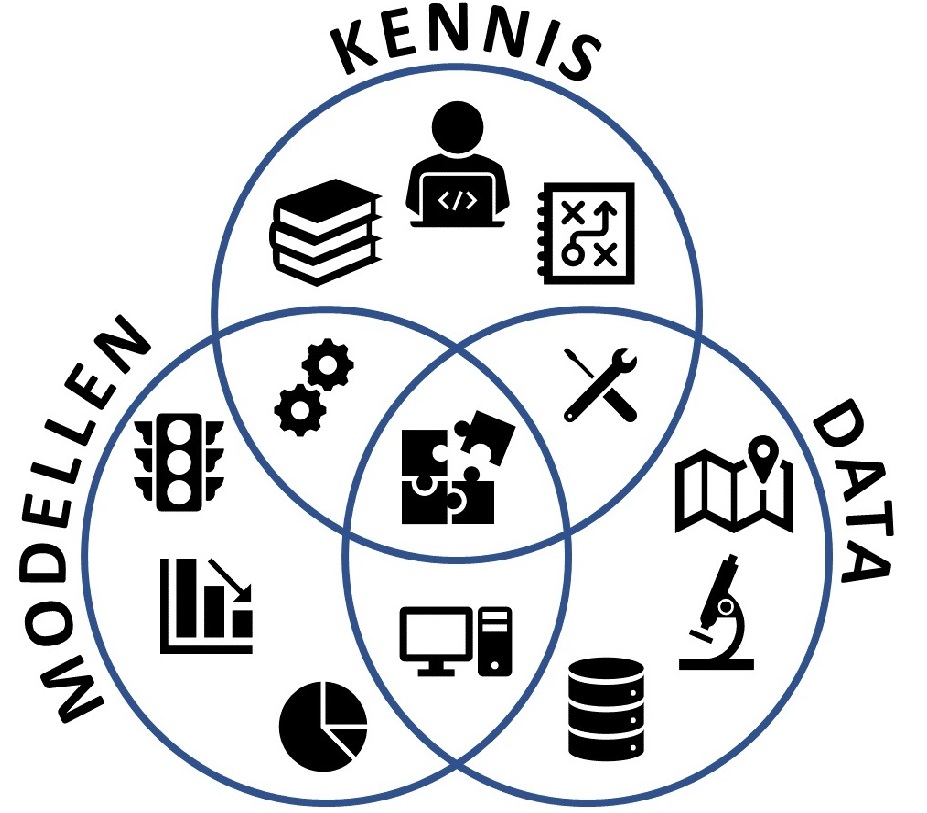 Vragen en reacties
Datastandaard: https://data.gwsw.nl
GWSW applicaties: https://apps.gwsw.nl 
Achtergronden: www.riool.net/gwsw 


Eric Oosterom
eric.oosterom@rioned.org
06-49854457
Uitwisselarchitectuur
apps.
gwsw.
nl
GWSW Server
Apps

Datasets 
Import
Export
 Nulmeting
Geo
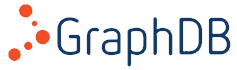 Beheersysteem A
Beheersysteem B
GWSW ontologie
Diverse apps: 
Beheer, Ontwerp, Projecten
orox
dataset
GWSW-Datasets Neutraal bestand
Neutrale GWSW datasets
Model-instrumentaria….
(hydraulisch rekenen)
HydX
csv
Rapporten
GIS presentatie en analyse
WFS
PDOK
  SOR
  3D/DT
  Geo4OOV
  KLIC?
WFS WMS
Diverse apps: 
Beheer, Ontwerp, Projecten
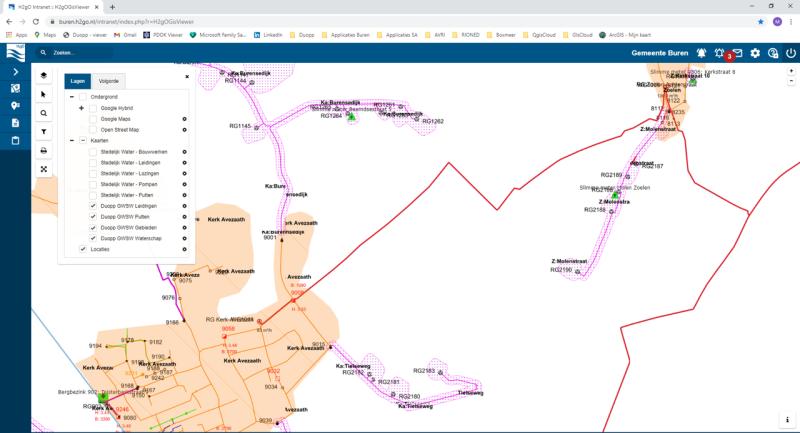